First experiments on deep ionization of Ir, Ce and Xe atoms 
in local ion trap at JINR
V. P. Ovsyannikov, E. D. Donets, E. E. Donets, D. E. Donets, S. I. Tytynnikov, V. I. Stegailov,  
A. Yu. Ramsdorf, A. Yu. Boytsov, D. N. Rassadov
Joint Institute for Nuclear Research, Dubna, Russia
A. V. Nefiodov
Petersburg Nuclear Physics Institute, St. Petersburg, Russia
A. A. Levin
MaMFIS Group, Hochschulstr. 13, D-01069 Dresden, Germany
1
Production of highly charged ions in electron beams (history)
Electron Beam Ion Trap (EBIT), 
M. Levine, R. Marrs, LLNL, 1986
Electron Beam Ion Source (EBIS),
 E. D. Donets, Dubna, 1967
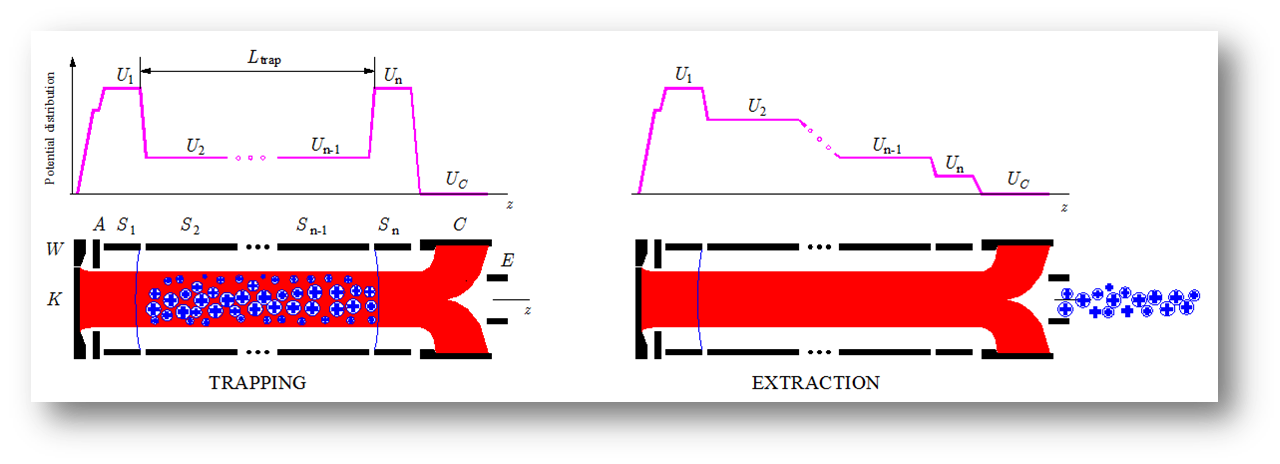 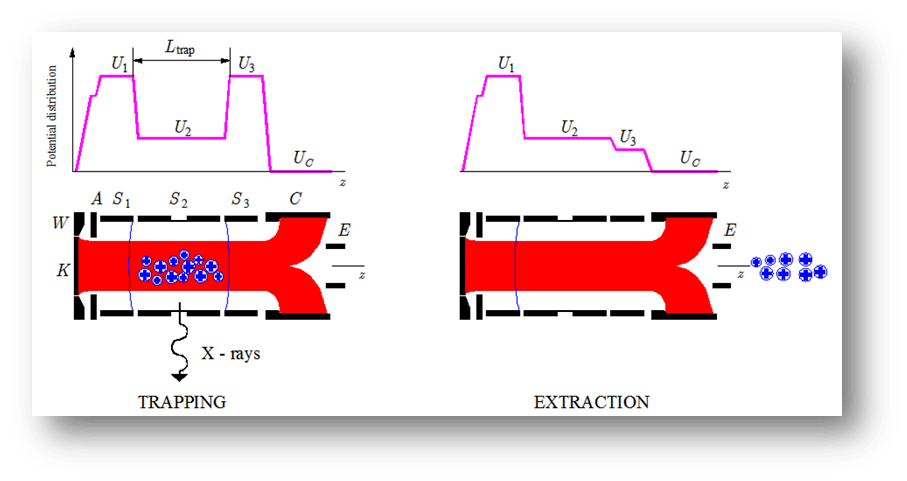 Ltrap= 2 cm,  
je ~ 2 kA/cm2
K, cathode
W, focusing (Wehnelt) electrode
A, anode
S1, S2,…, Sn,  sections of drift tube
C, collector
E, extractor
z, axis of electron beam
je , effective electron current density
Ltrap , trap length
Ltrap= 0.7 – 1.5 m,  je ~ 500 A/cm2
Main Magnetic Focus Ion Source
 (MaMFIS)
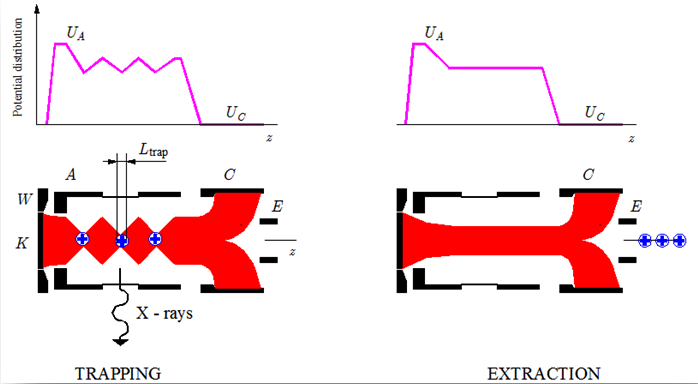 Ltrap= 1 mm 
je  > 10 kA/cm2
2
Main Magnetic Focus  Ion Source  (MaMFIS)
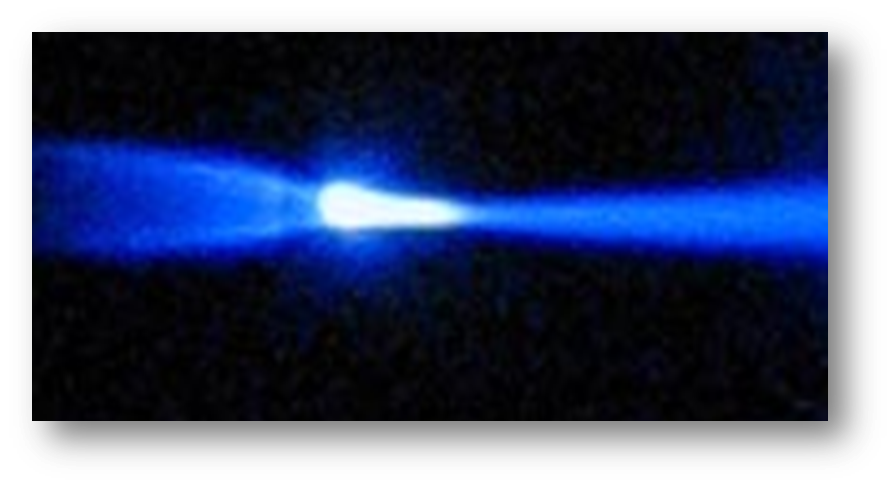 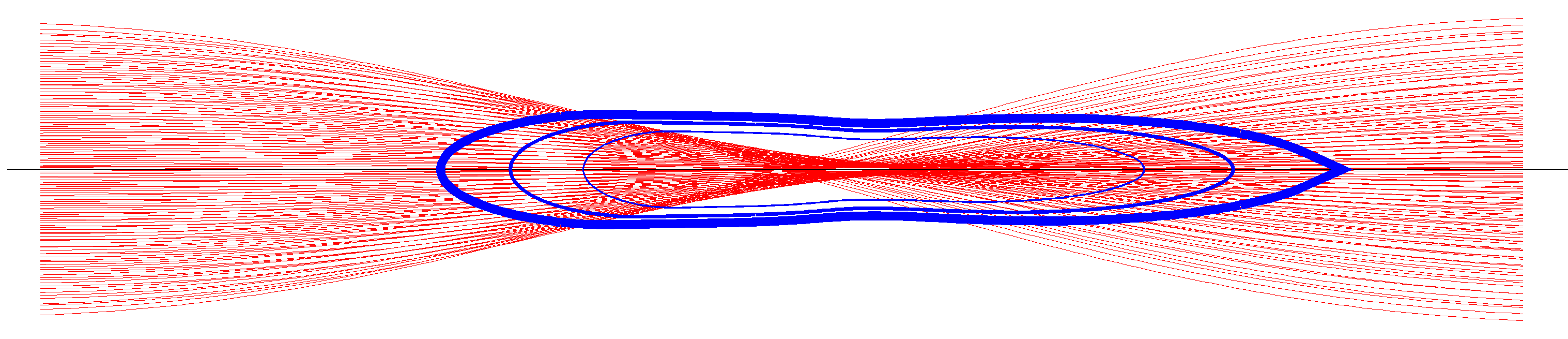 Electron current density je is the key quantity, because it determines 
the rate for production of highly charged ions
3
Operation principle of MaMFIS (Single Focus)
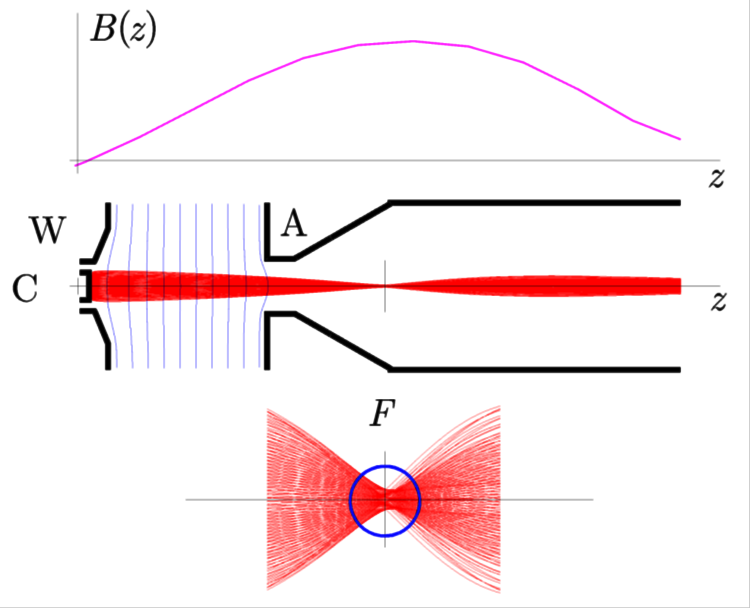 C, cathode 
W, focusing (Wehnelt) electrode
A, anode
z, axis of electron beam
B(z), magnetic field distribution
F, magnetic focuses (local ion traps)
Electron beam trajectories for 
single-focus electron optics (theoretical estimation)
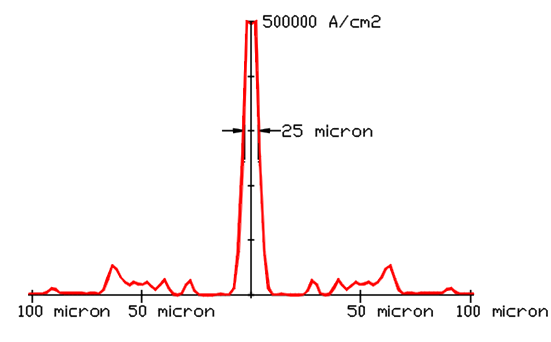 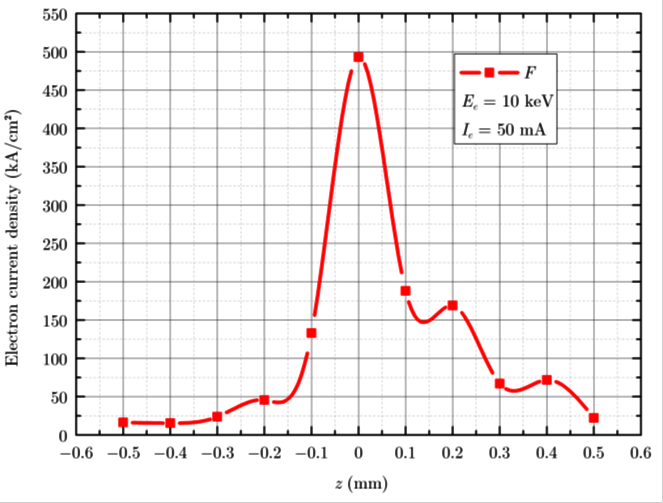 Radial (left fig.) and axial (right fig.) distributions of electron current density je  near focus point F

The electron current density in a single focus can be extremely high!
4
Operation principle of MaMFIS (Three Focuses)
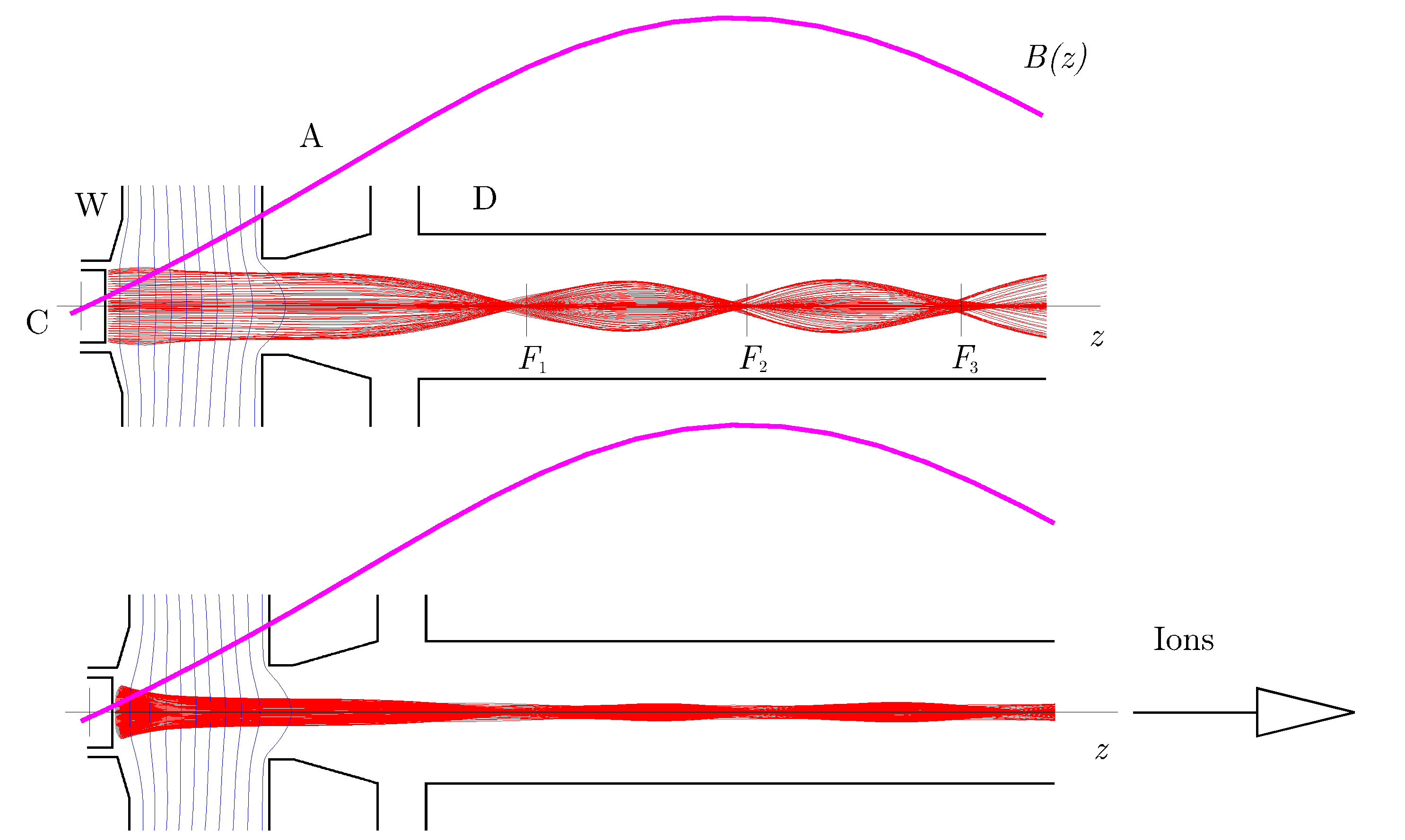 C, cathode 
W, focusing (Wehnelt) electrode
A, anode
D, drift tube
z, axis of electron beam
B(z), magnetic field distribution
F1, F2, F3, magnetic focuses (local ion traps)
Effective electron current density je ~ 20 kA/cm2
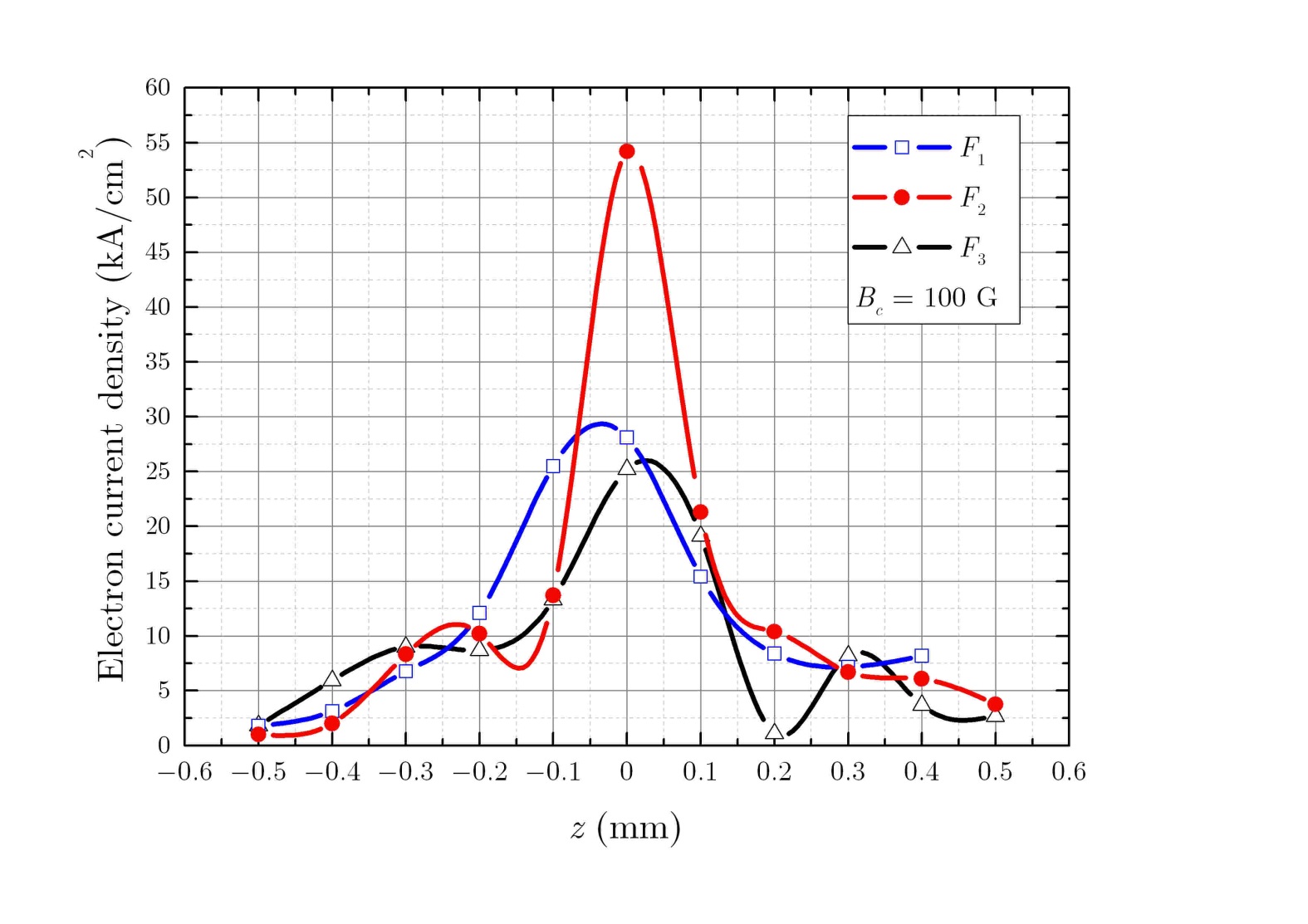 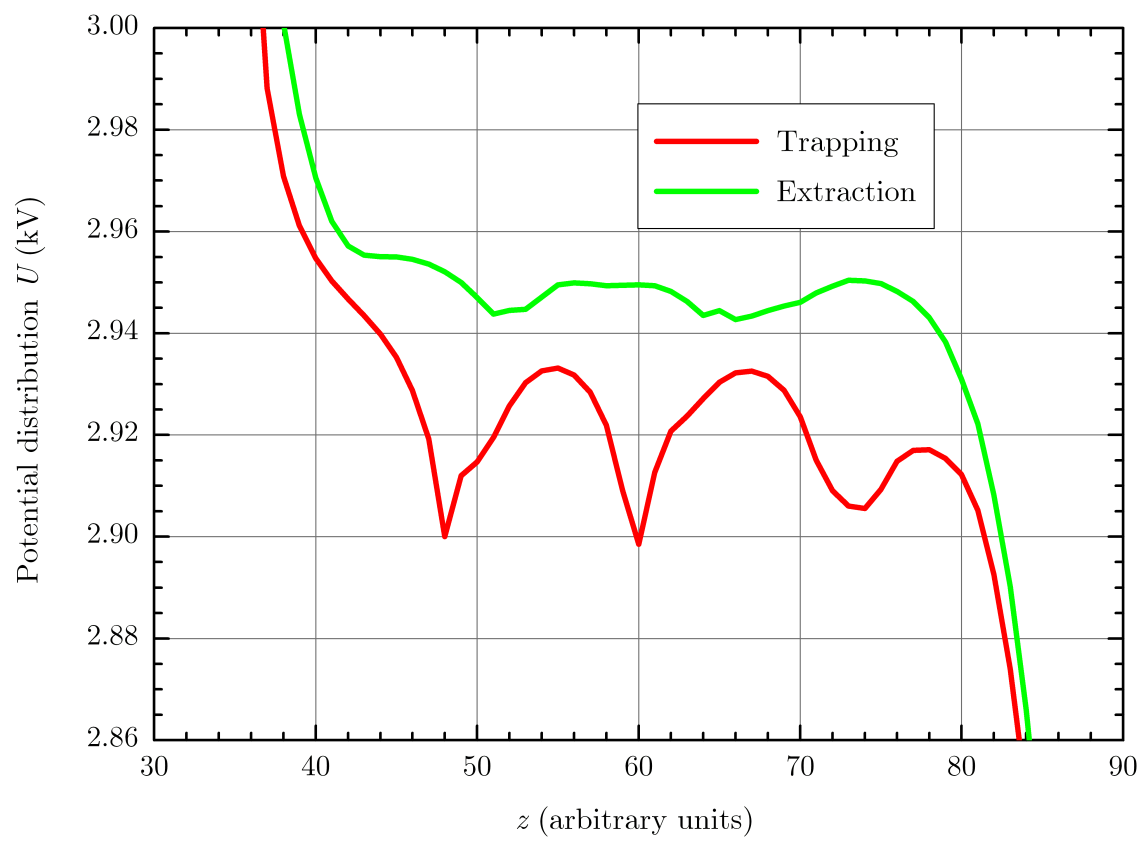 Axial distribution of 
electron current density
on the length of 1 mm 
near focuses
Local ion traps in 
a rippled electron beam
5
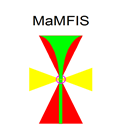 MaMFIS-10 versus LLNL superconducting EBIT
X-ray spectra from cathode materials
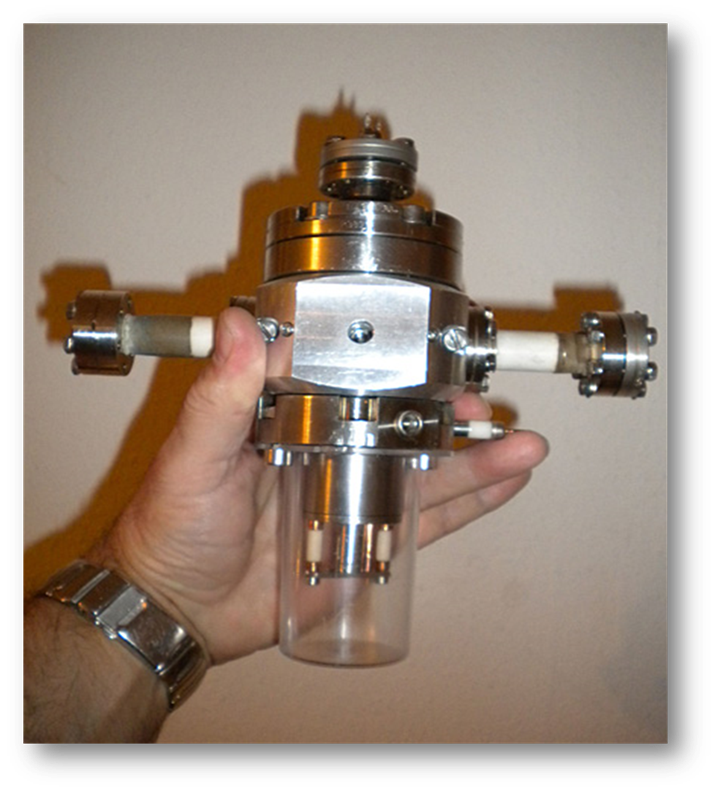 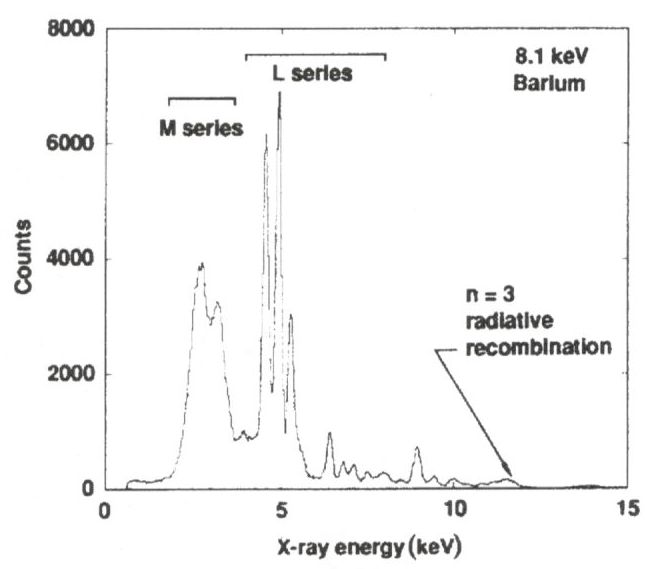 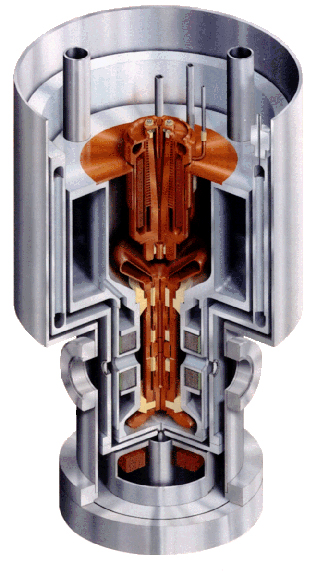 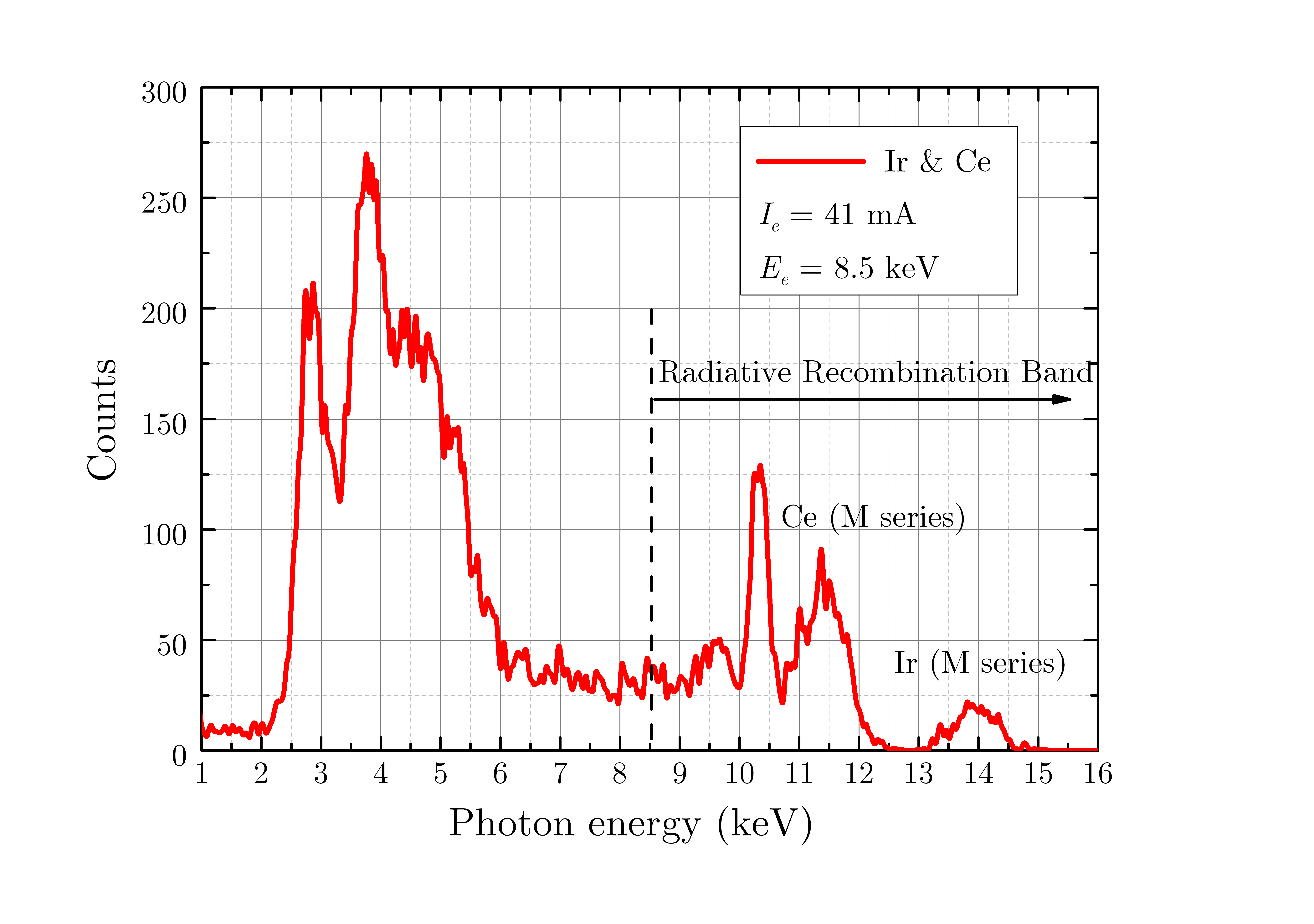 MaMFIS-10
Ee b 10 keV
Ie = 50 mA
V.P. Ovsyannikov and A.V. Nefiodov,
Nucl. Instr. Meth. B 370, 32 (2016)
M.A. Levine, R.E. Marrs, 
J.R. Henderson, D.A. Knapp 
and M.B. Schneider,
Phys. Scripta T22, 157 (1988)
First run: Justus-Liebig-University Giessen, 2013
6
LLNL EBIT
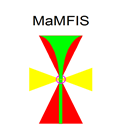 MaMFIS-10: Estimation of electron current density
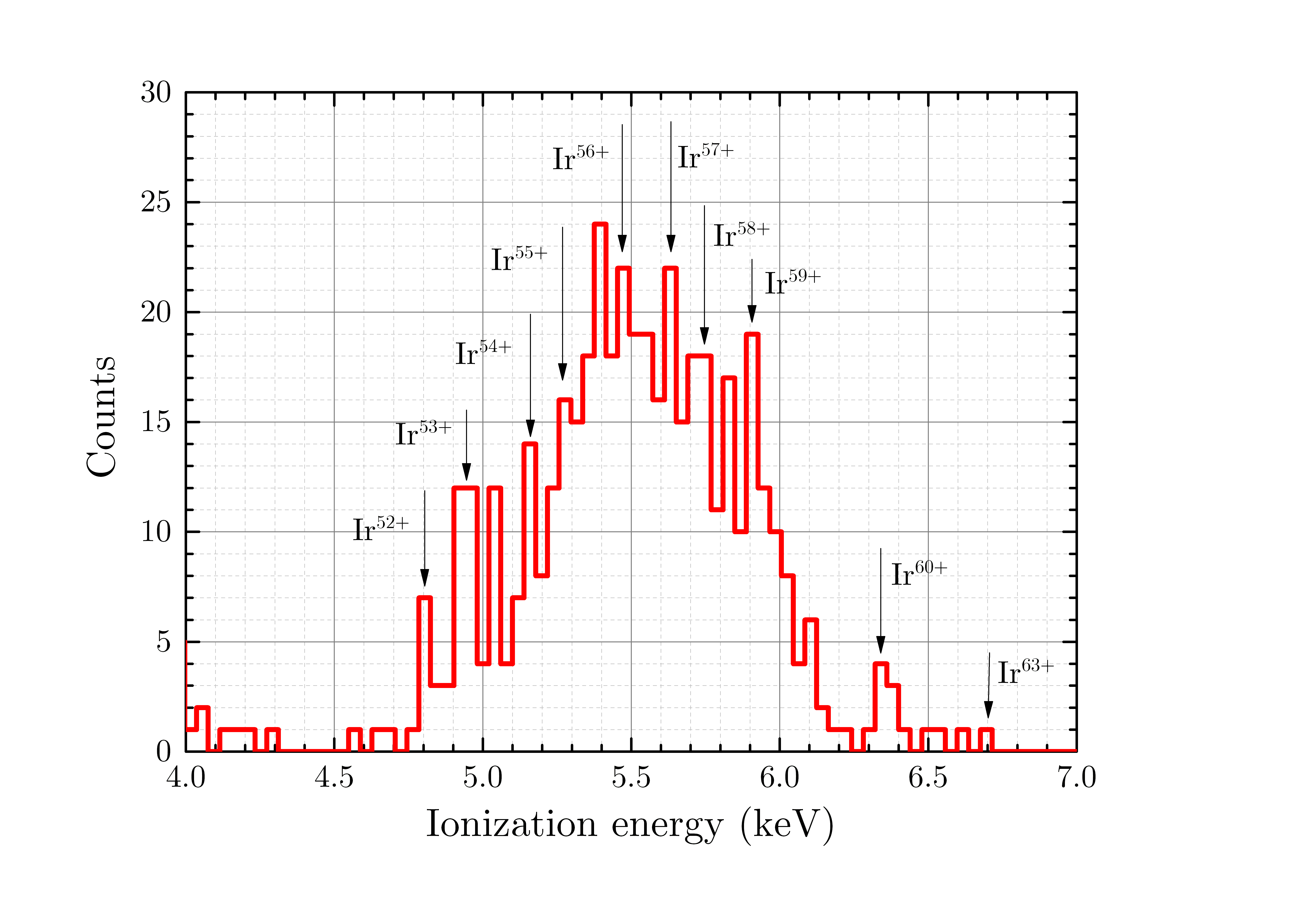 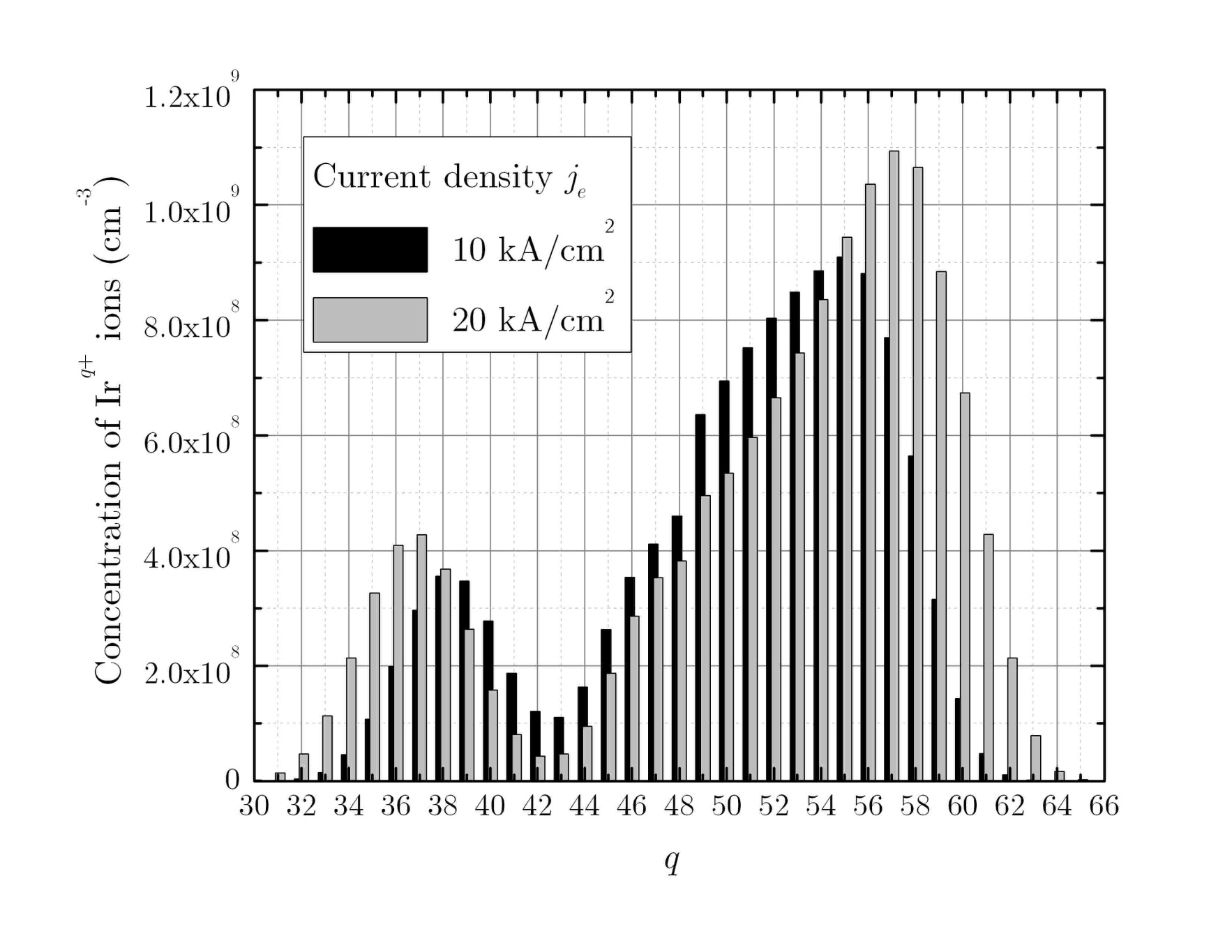 X-ray emission due to radiative recombination into the M-shell of Ir ions (experiment)
Charge-state distributions of Ir ions for different electron current density (computer simulation)
7
Electron current density is estimated to be je ~ (10 – 20) kA/cm2
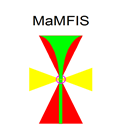 MaMFIS family developed  until now
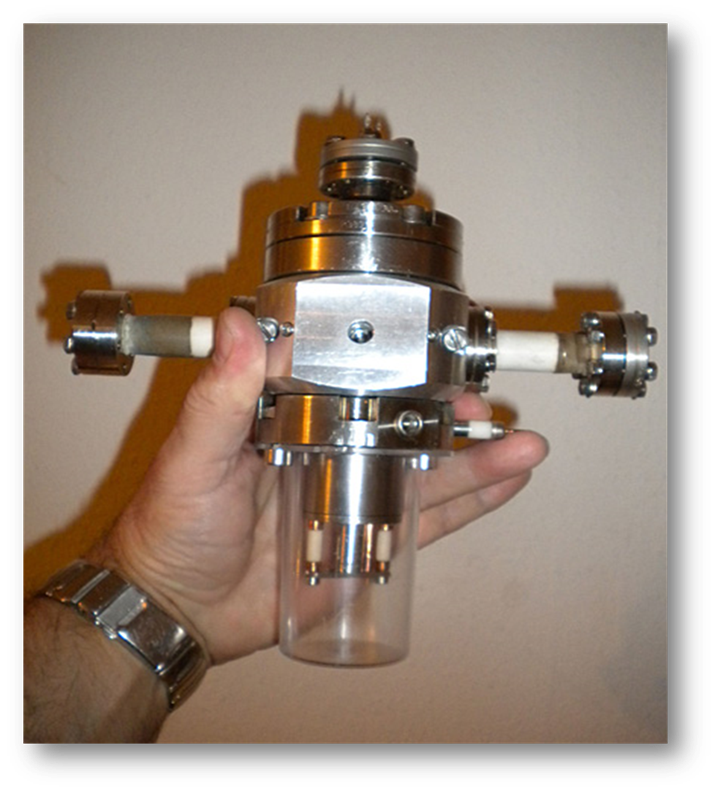 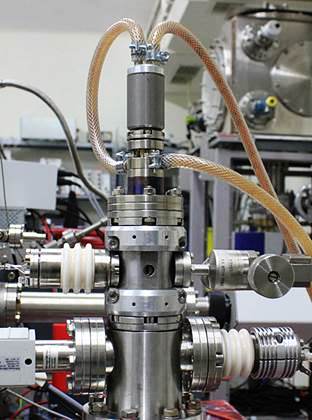 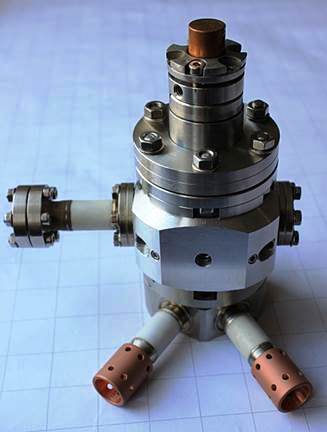 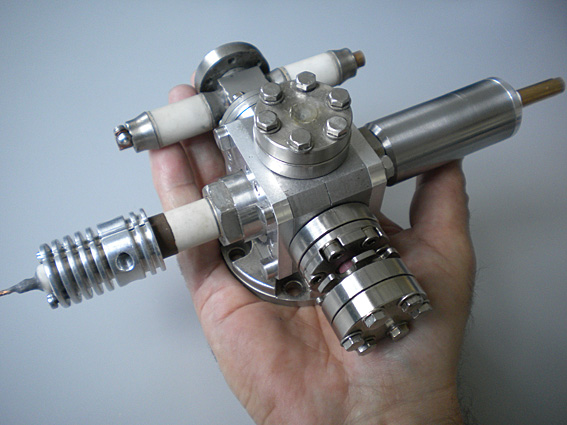 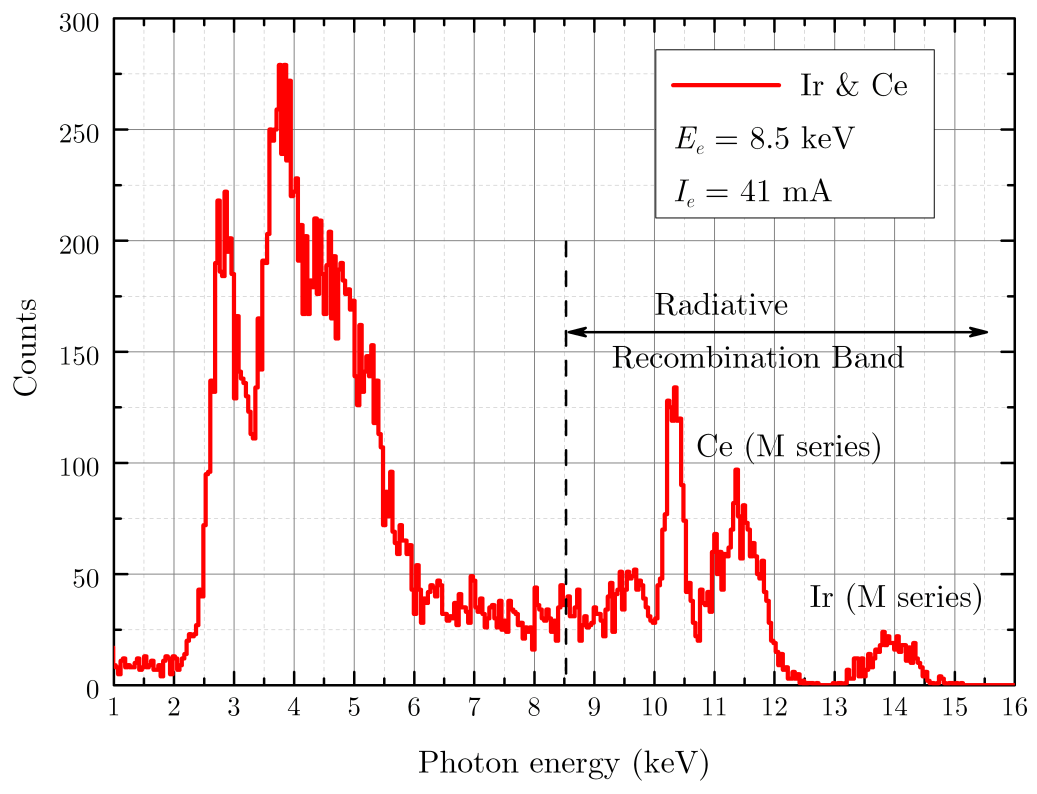 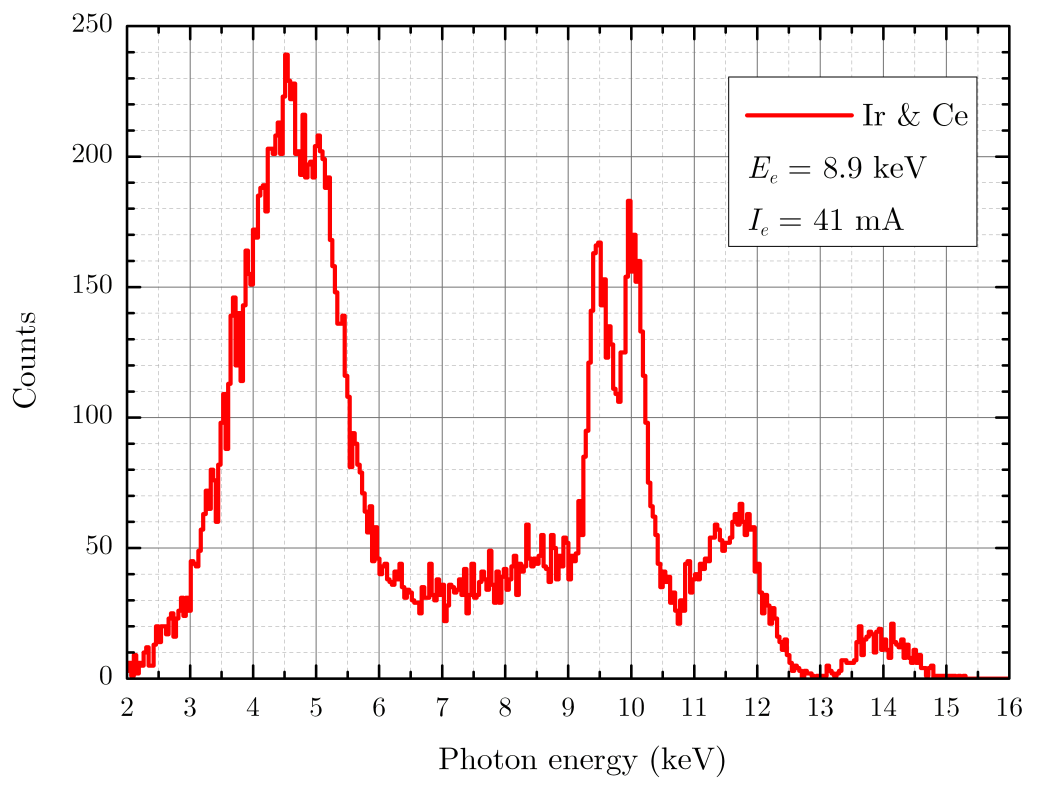 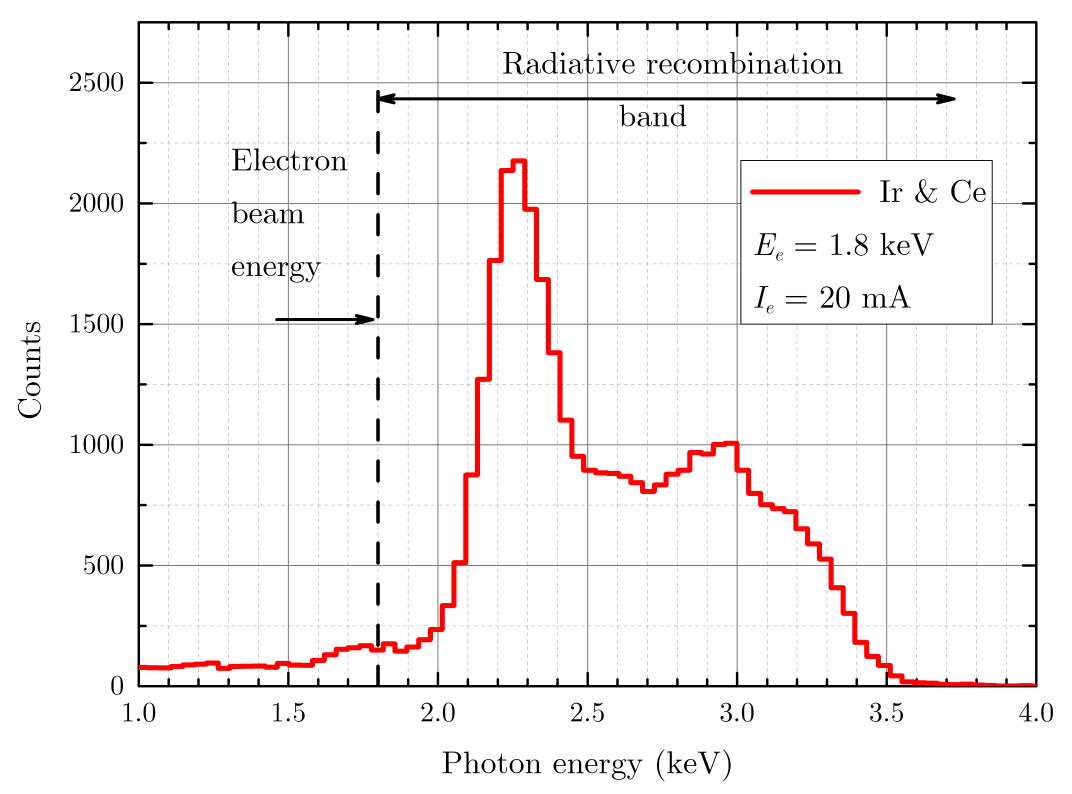 Not yet tested
MaMFIS-4
Ee b 4 keV
MaMFIS-10
Ee b 10 keV
MaMFIS-30
Ee b 30 keV
MaMFIS-8
Ee b 8 keV
8
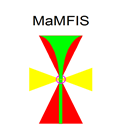 MaMFIS-40 at JINR in Dubna
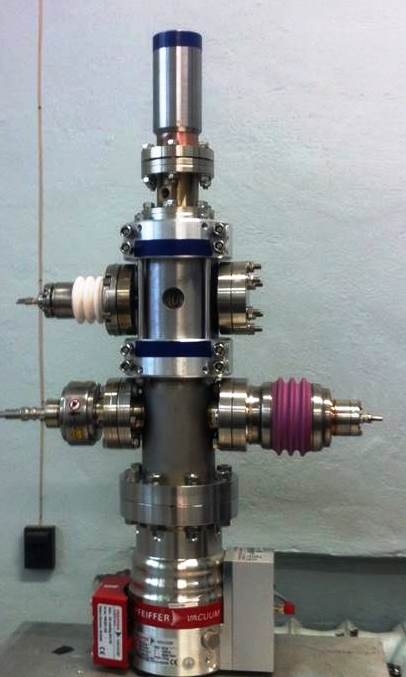 Project  parameters:
Electron energy Ee b 35 keV                           
Electron current density je b 20 kA/cm2
Electron current Ie  b  50 mA (DC-mode)
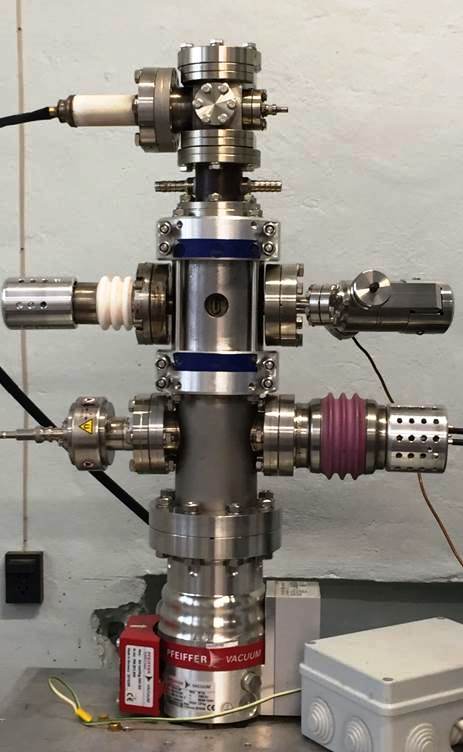 Realized parameters:
Ee b 40 keV 
je b 20 kA/cm2 
Ie b 50  mA
Aim of project:
Development of MaMFIS technology for production of highly charged ions of 
heavy elements
First assembling of MaMFIS-40D
Assembling for extraction mode
9
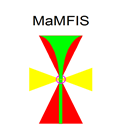 Permanent magnet focusing system
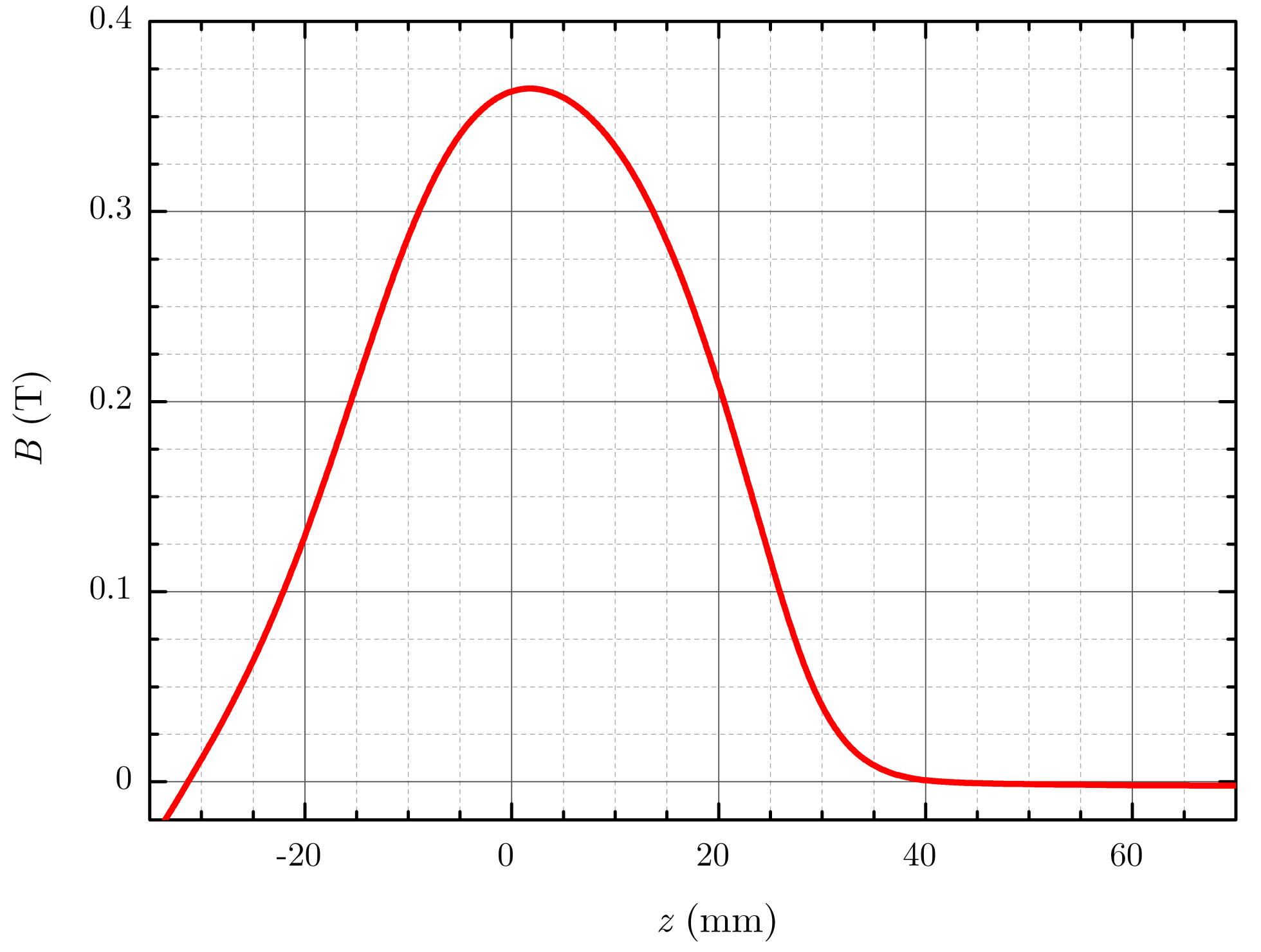 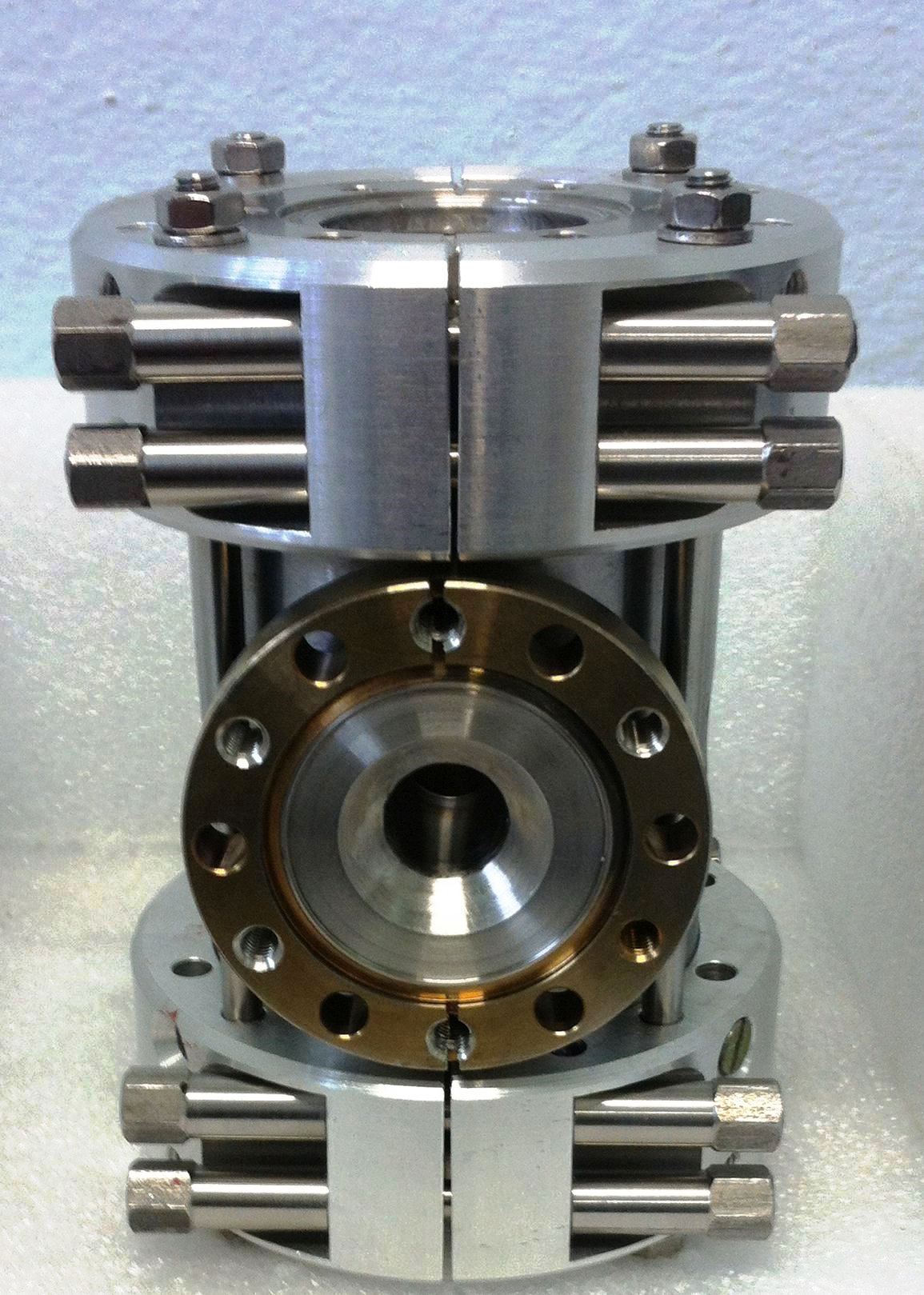 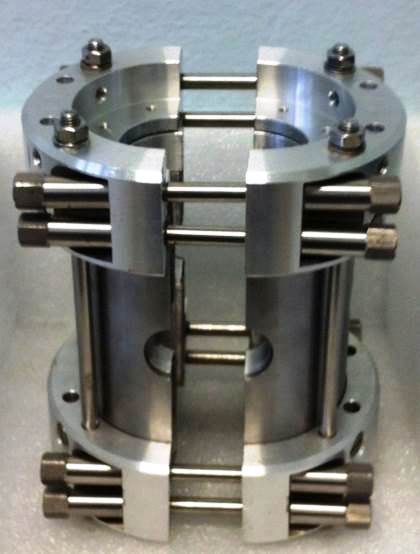 Focusing permanent magnets on ionization chamber
10
Focusing permanent magnets
Magnetic field distribution
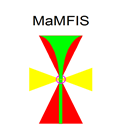 Electron gun and its characteristics
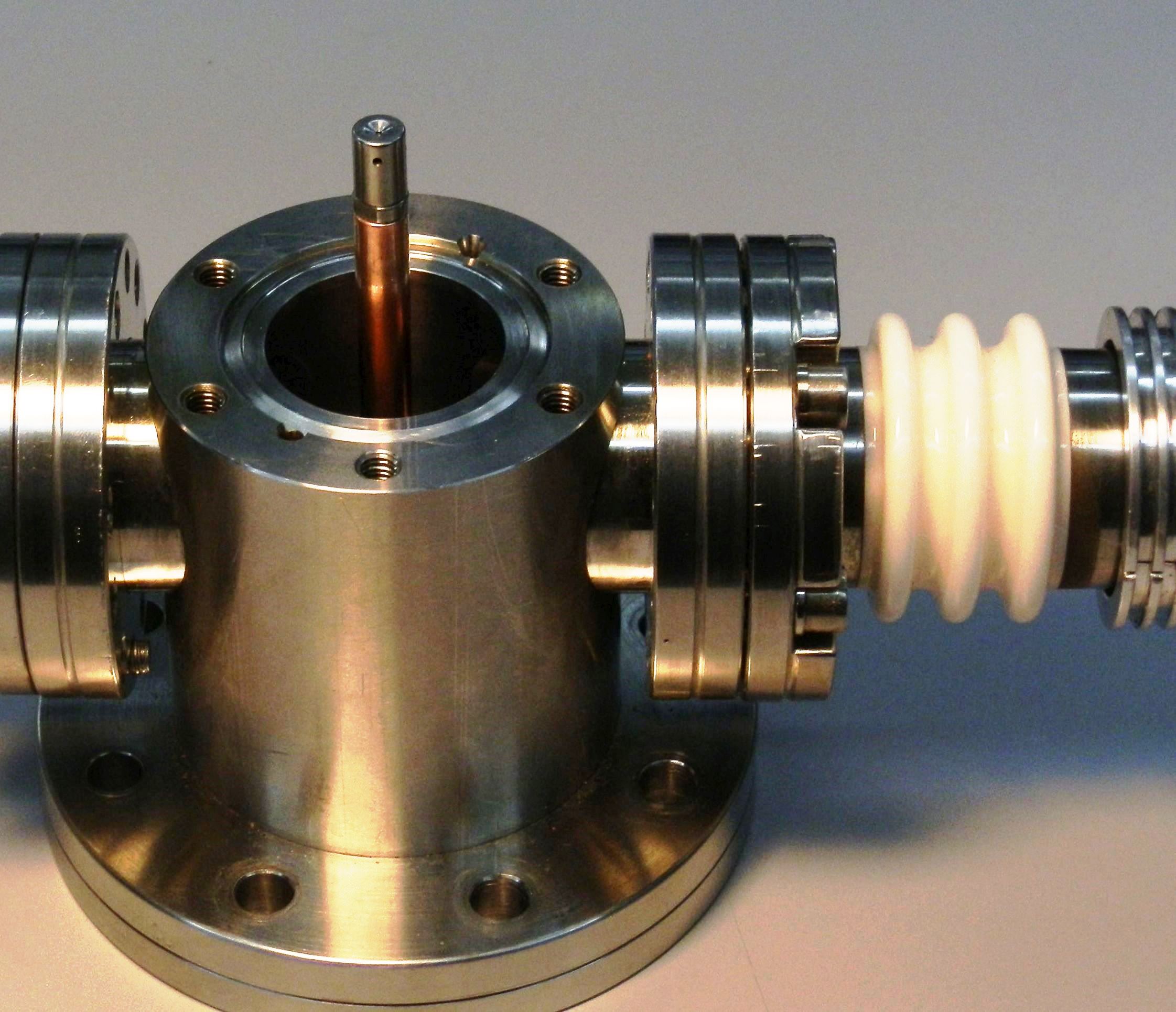 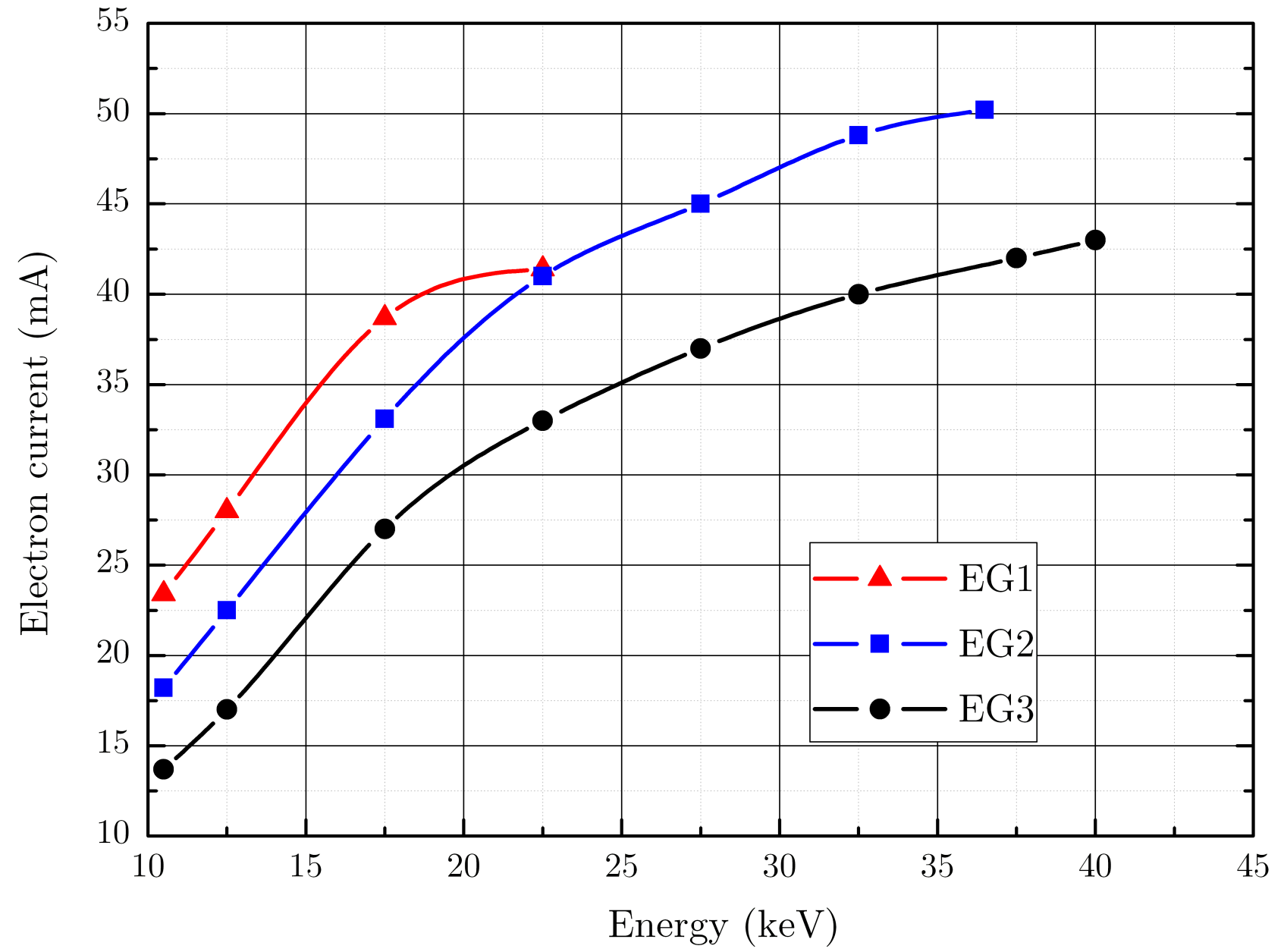 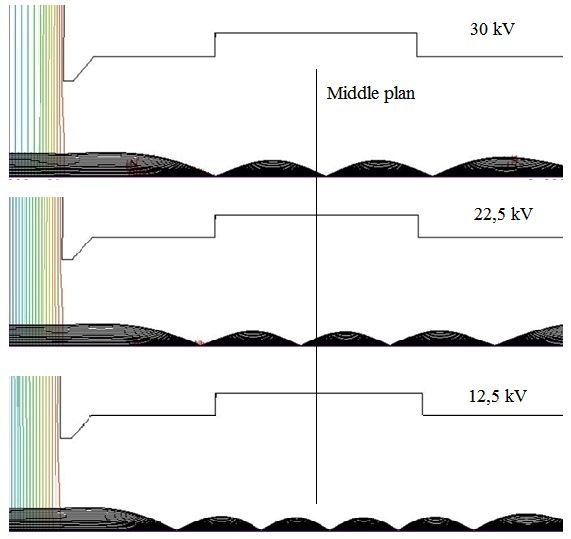 Volt-Ampere characteristics of electron guns (EG)
Electron beam trajectories
  vs. Electron energy Ee
Cathode assembly of electron gun
11
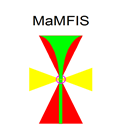 Vacuum
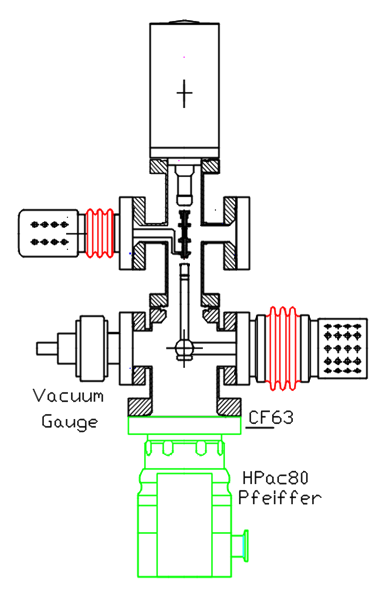 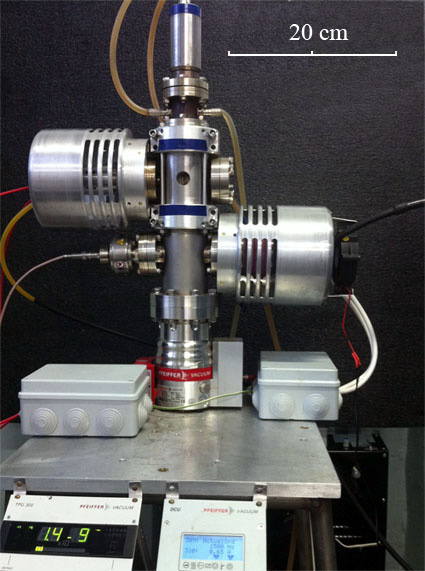 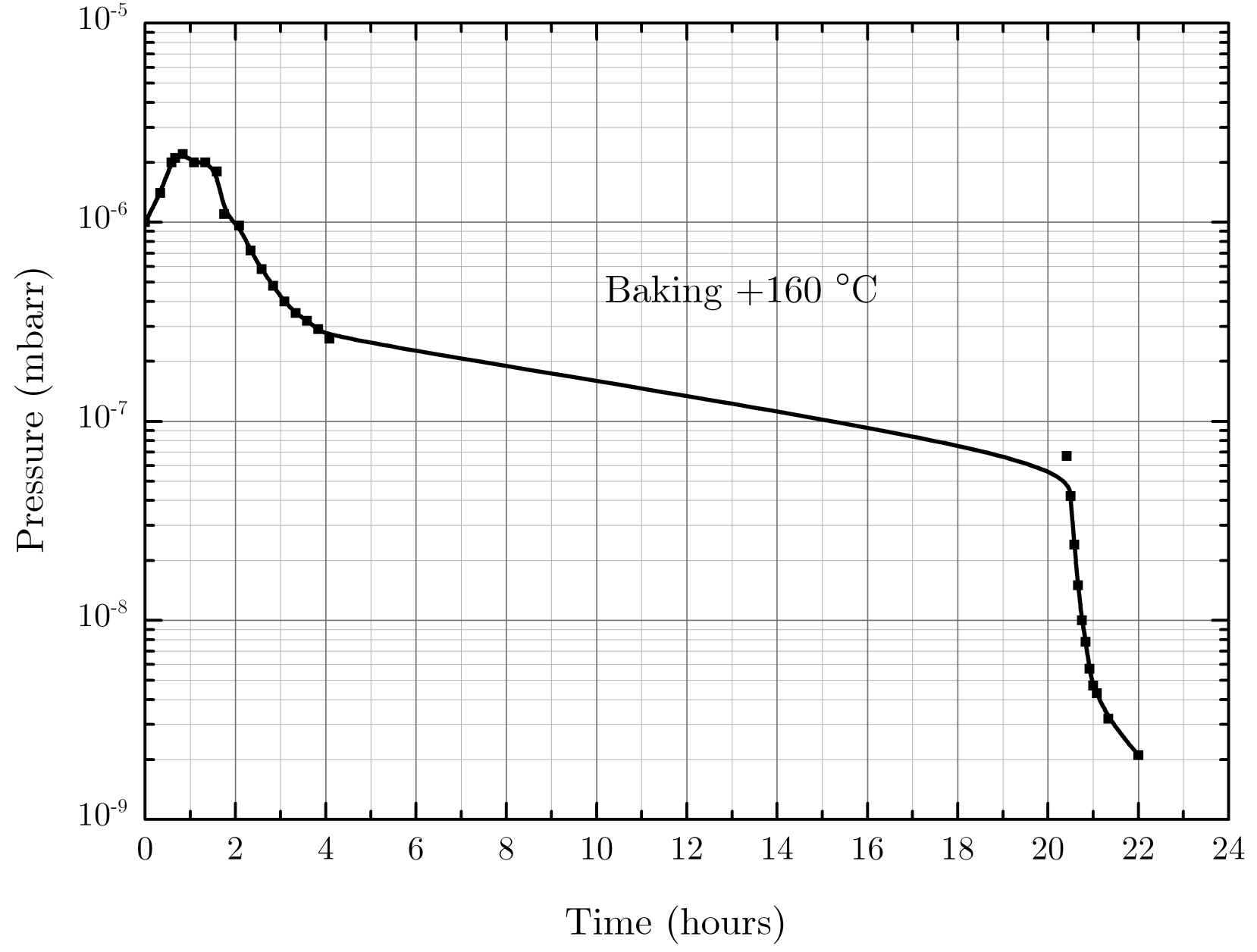 During operation vacuum ranges  
from 10-9  to 5×10-8 mbar
Vacuum volume < 1 litre
Baking procedure
12
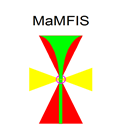 X-ray spectroscopy
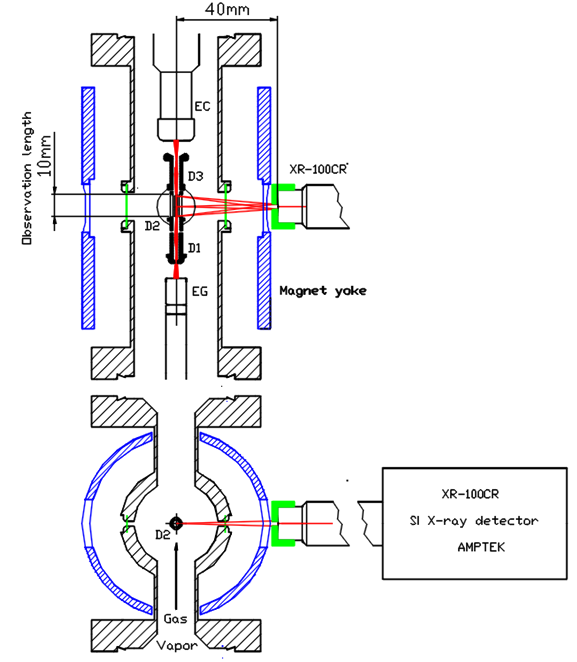 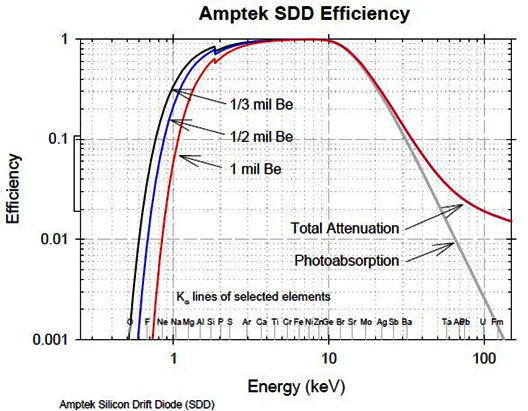 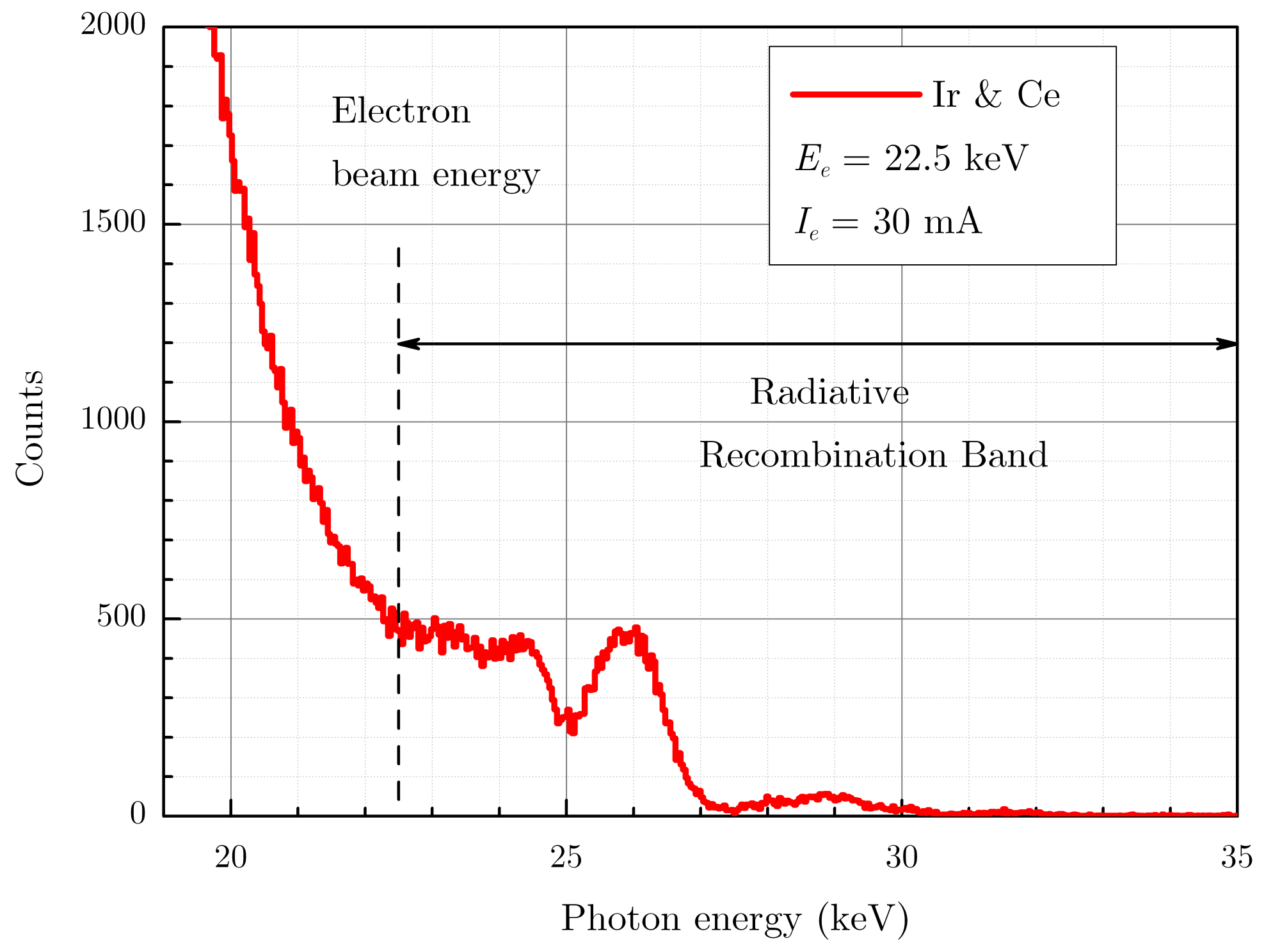 Efficiency of registration
Experimental scheme
Radiation spectrum of cathode materials
13
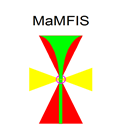 Radiative recombination continuum
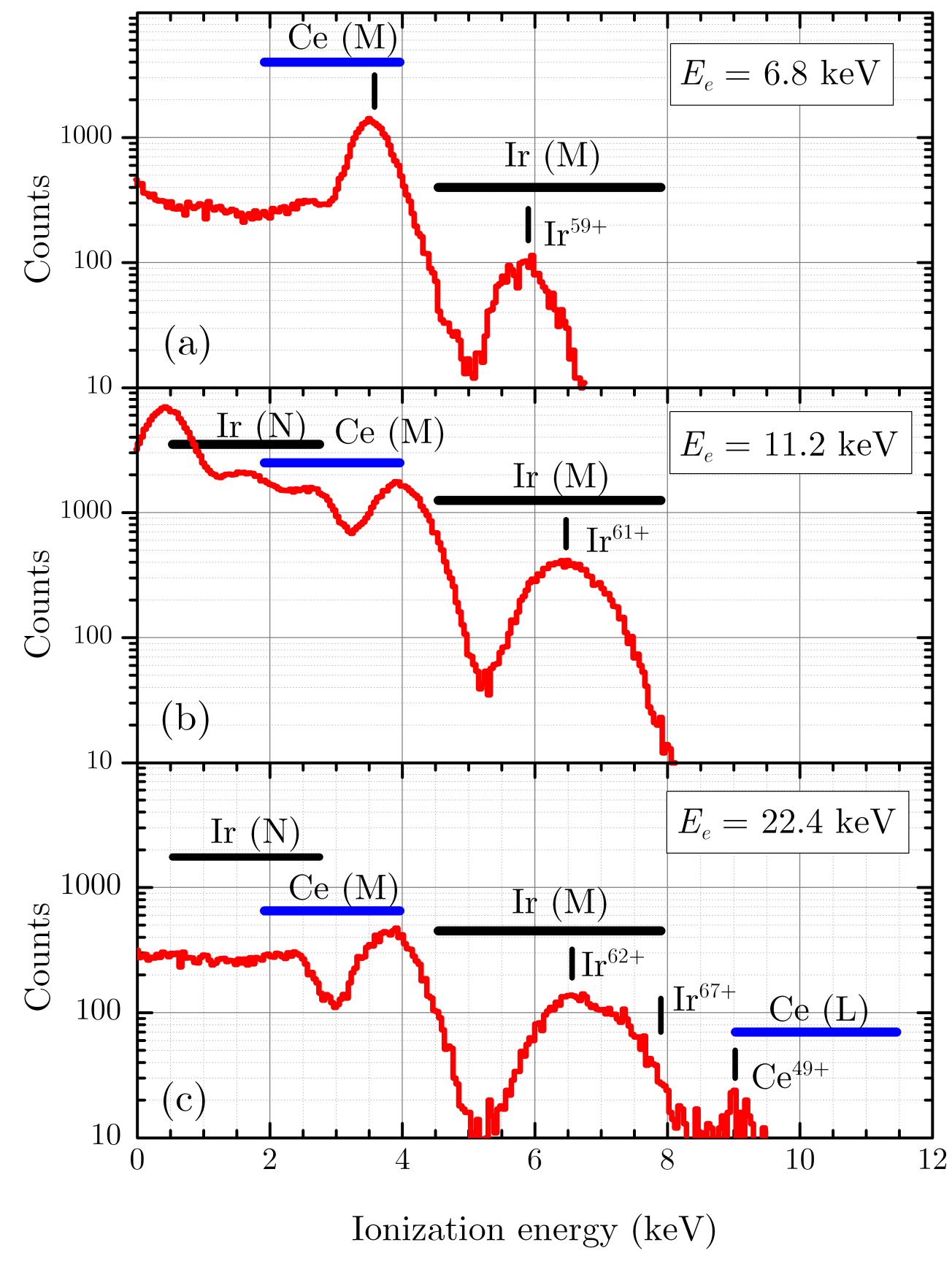 Cathode materials (Ir & Ce)
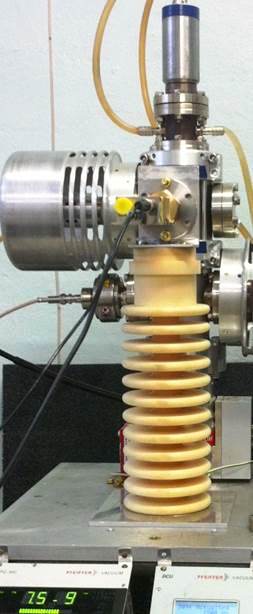 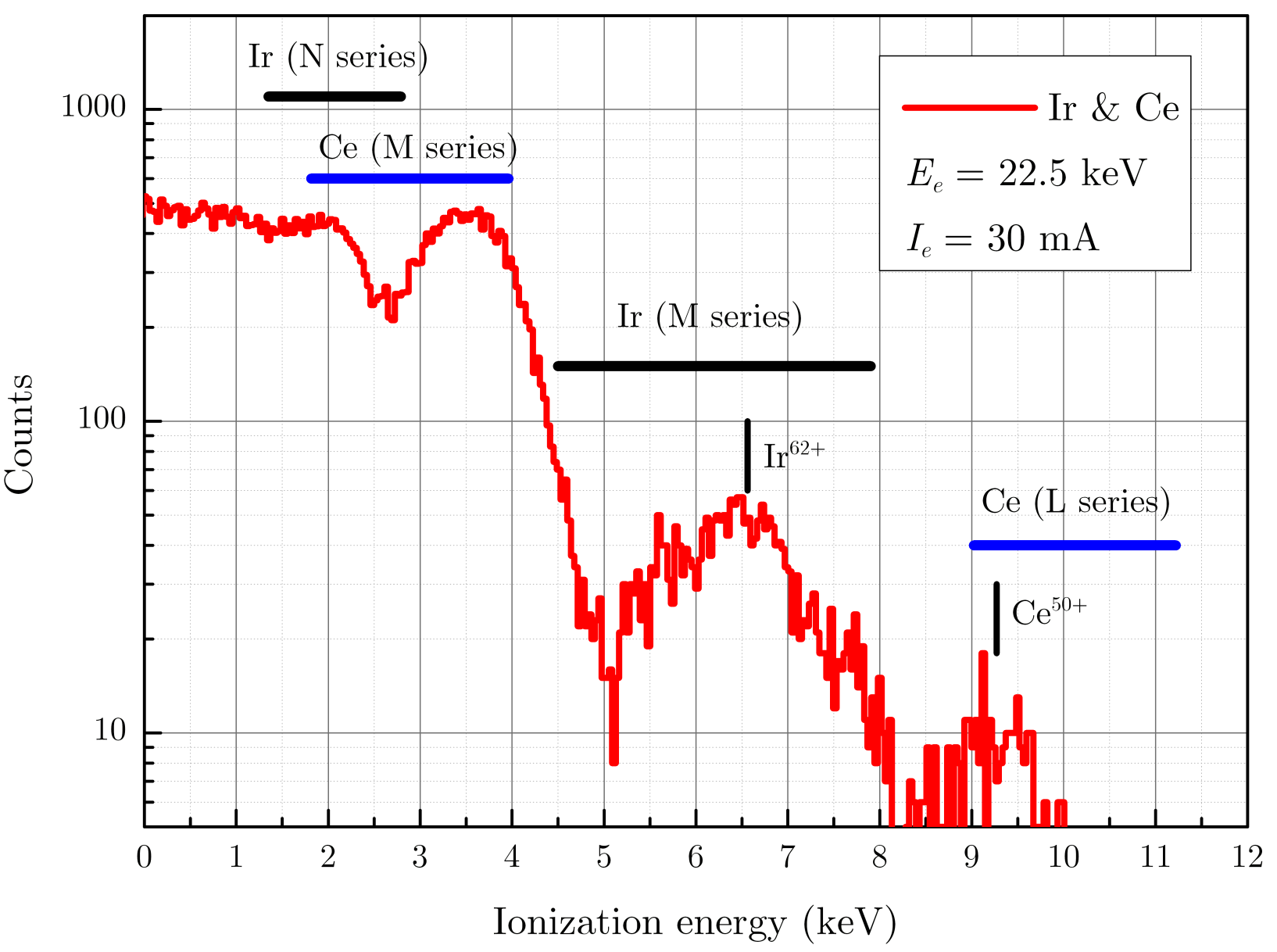 RR spectrum for Ee= 22.5 keV
RR spectrum for different Ee
14
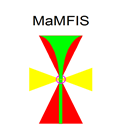 Radiative recombination continuum
Injected materials (Bi & Xe)
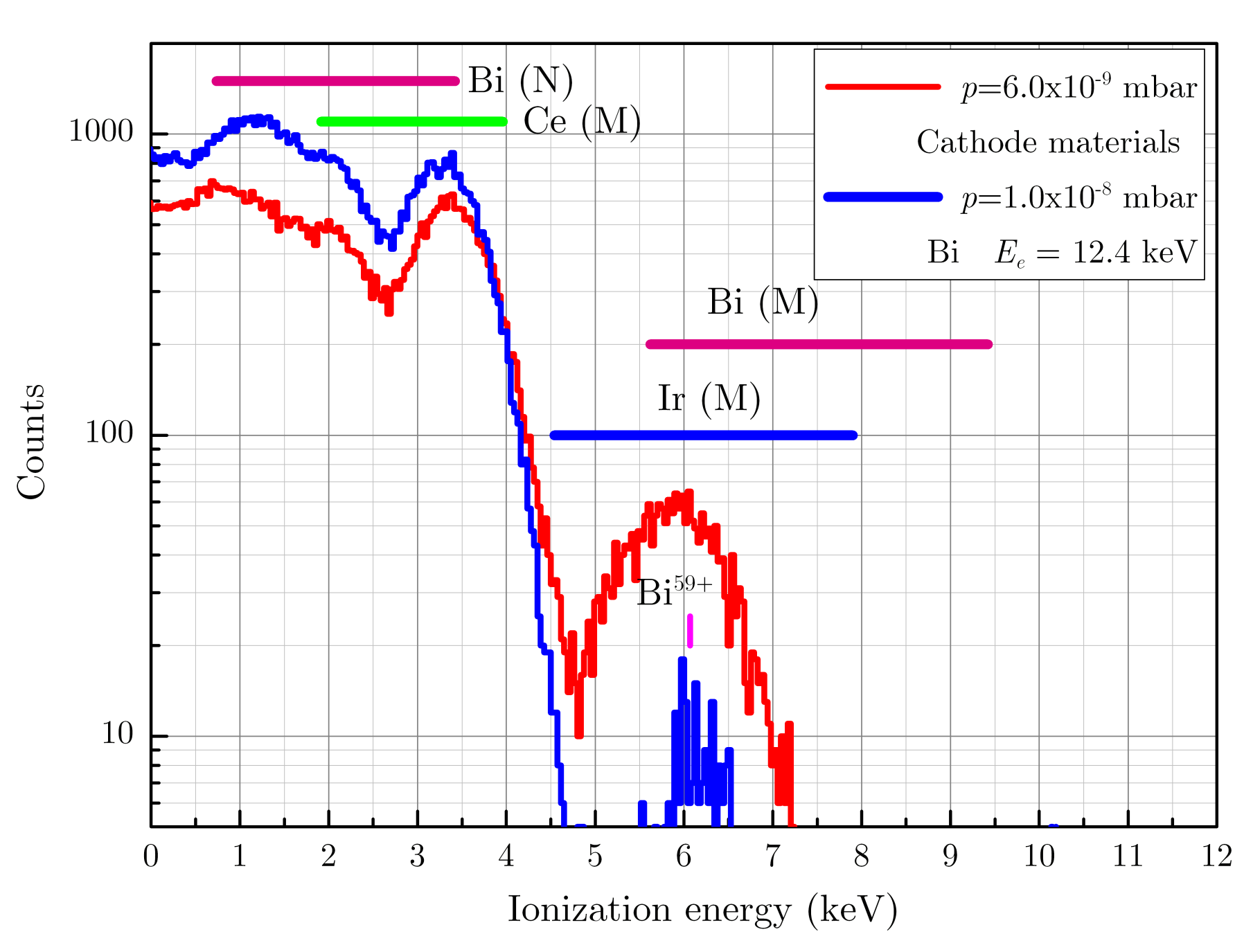 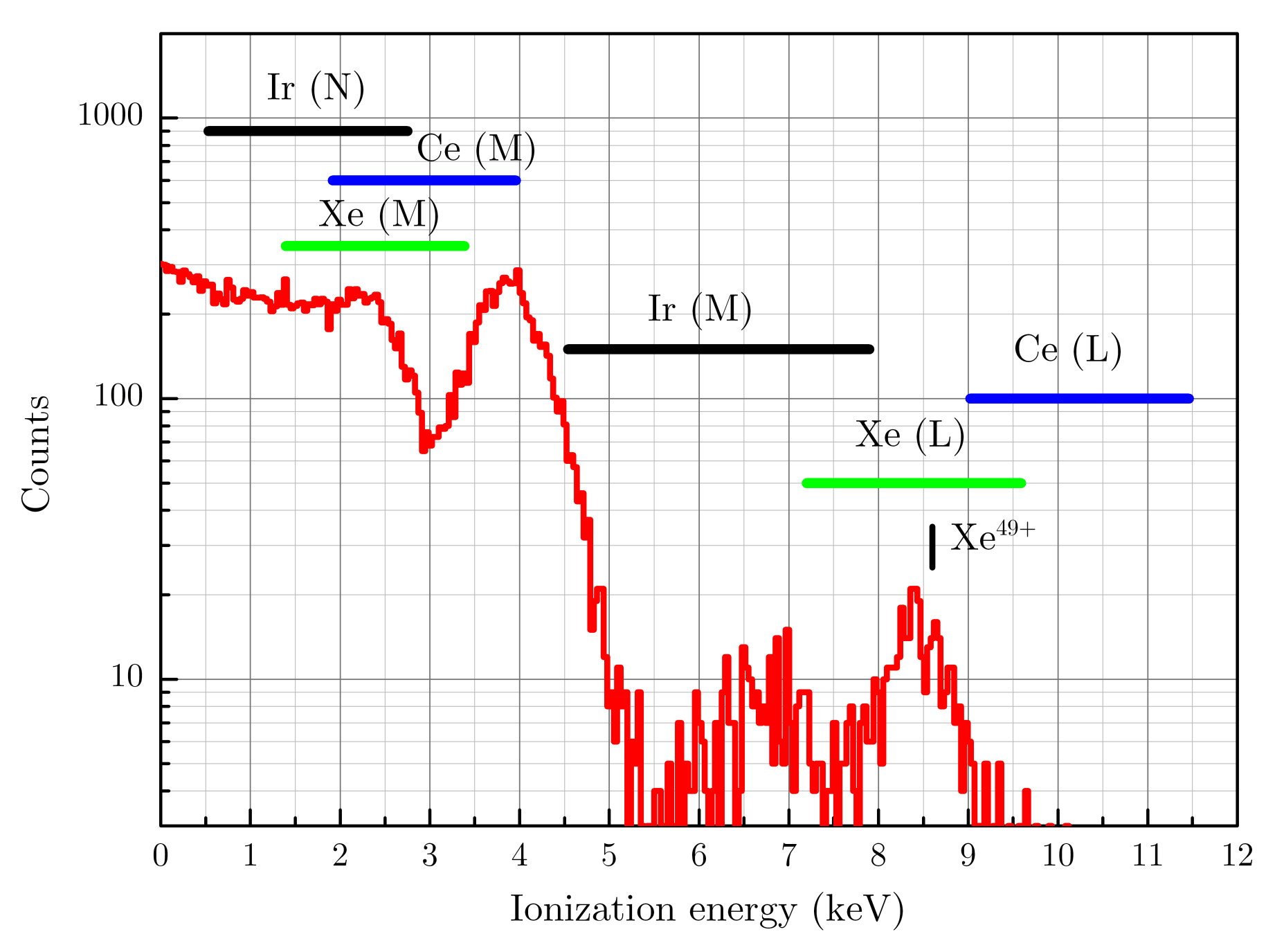 RR spectrum of bismuth (blue curve) compared to that of cathode materials (red curve)
RR spectrum of xenon
15
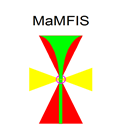 Features and applications of MaMFIS
Advantages:

Highest ionization factor among the ion sources
     available around the world
Minimum confinement time
High-frequency operation
Disadvantage:

low intensity in pulse
Applications
Atomic physics (X-ray spectroscopy and     ion-atom collisions) 
X-ray astrophysics and solar physics
Plasma physics (magnetic fusion diagnostics)
Interaction of highly charged ions with surface (secondary electron and ion emission)
Secondary ion mass spectrometry
Nanostructuring
16
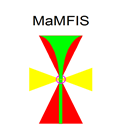 Penning Trap experiments
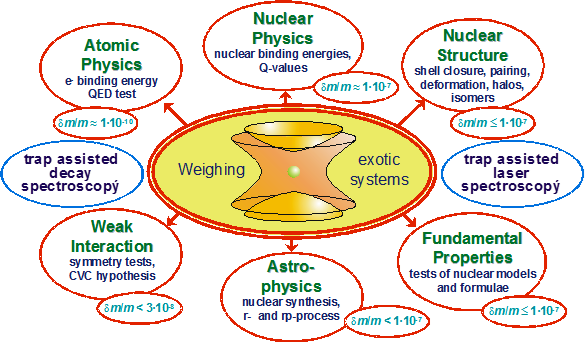 Future Penning Trap Experiments 
at GSI / FAIR – The HITRAP and MATS Projects
MaMFIS as ion source for high-precision mass measurements
K. Blaum1,2  and F. Herfurth1 for the HITRAP and MATS Collaboration

1GSI Darmstadt,  2Johannes Gutenberg-University Mainz
Resolution:
Intensity of ions  > 1 ion/s
MaMFIS technology perfectly fulfills the requirements
“The radioactive beam intensity spans … from a few to over 1010 ions/s.”
F. Wenander, Charge breeding of radioactive ions with EBIS and EBIT,  
Int. Symposium on Electron Beam Ion Sources and Traps, 
April 7th-10th 2010, Stockholm, Sweden
MaMFIS is a very efficient Charge Breeder 
with trap capacity of 105 – 106 charges, in particular, for short half-life radionuclides
17
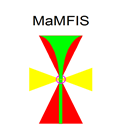 High-density microplasma research
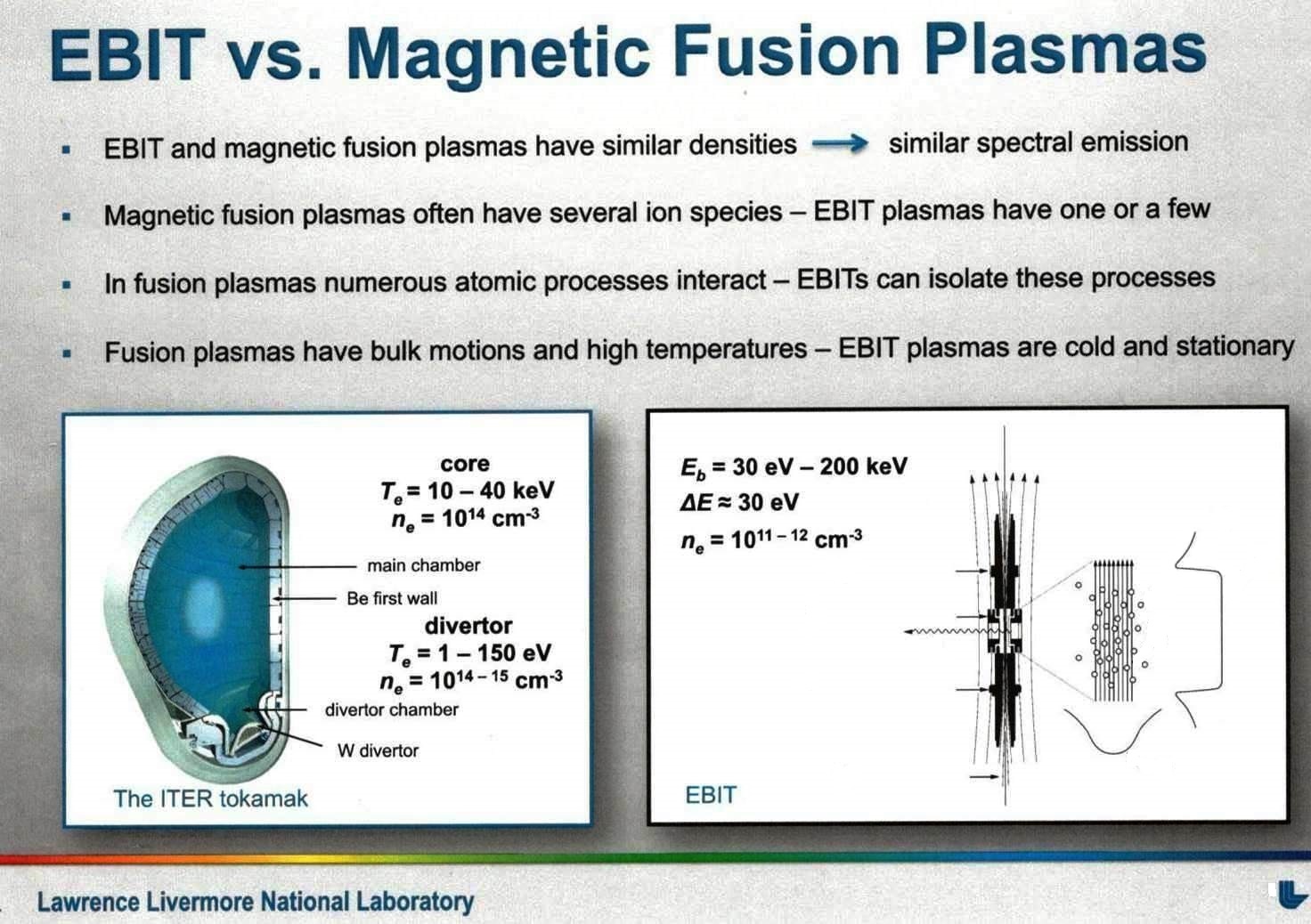 MaMFIS:

Ee ~ 10 keV                         Ee ~ 40 keV                                  
  je ~ 20 kA/cm2                     je ~ 200 kA/cm2                
ne ~  2×1013 cm-3                          ne ~  1014 cm-3
18
Joel Clementson, LLNL
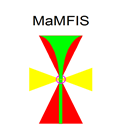 High-frequency accelerators
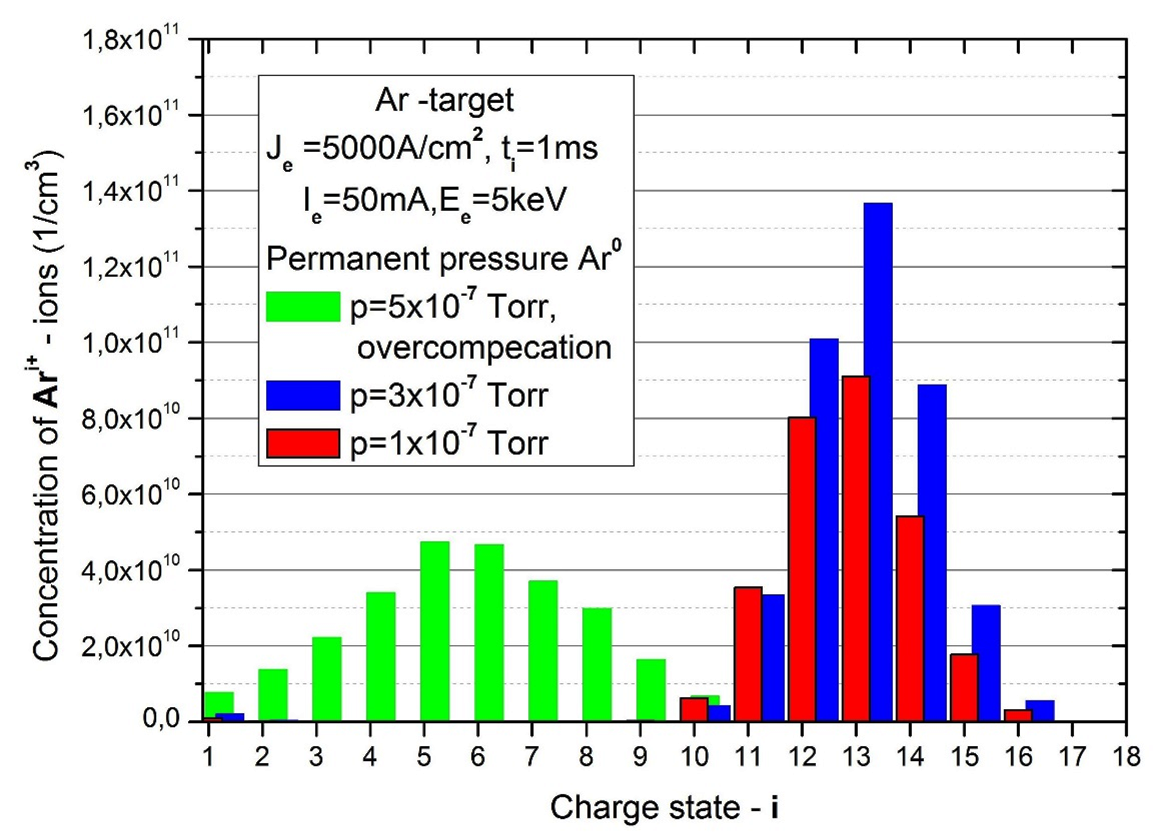 Low-intensity, high-charge state ion beams 
for special applications

Ion source of MaMFIS-10 type: 
expected yield of Kr25+ ~ 108  ions per second
19
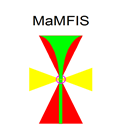 Nanostructuring
Basic idea – R. Schmieder, 1991
Basic research –  University of California, Berkeley
Livermore EBIT was moved to Berkeley in 2001
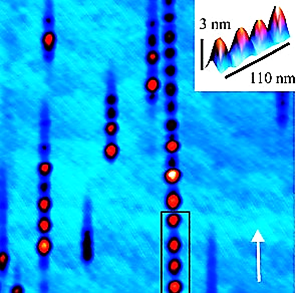 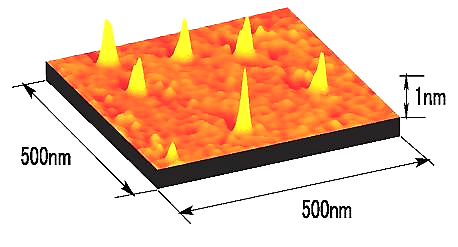 Prof. Dr. Marika Schleberger
University Duisburg-Essen 
(Dresden EBIT)
http://yebisu.ils.uec.ac.jp/surface.html
20
Summary
Novel method for production of highly charged ions in a rippled electron beam is developed and confirmed experimentally at electron energies Ee b 22.5 keV 
Electron current density of about 20 kA/cm2 is achieved 
X-ray radiation from highly charged ions of  Ir67+ and Xe50+ is detected
Method allows one to produce any ions of arbitrary elements of the periodic table up to U92+ ions in simple compact devices
X-ray spectroscopy of all elements of the periodic table is feasible
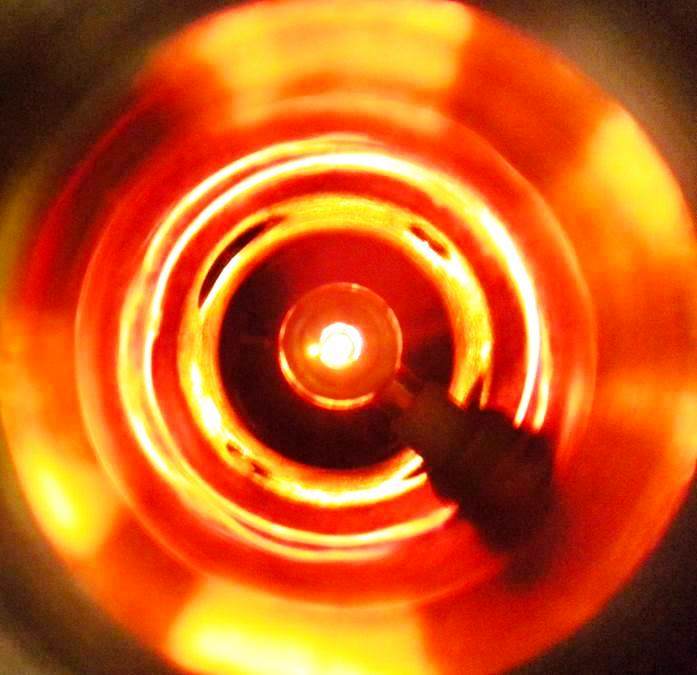 21
Acknowledgements
The authors express deep gratitude to
A. A. Smirnov and A. A. Karpukhin for help in the x-ray spectroscopic  measurements,
Mueller for giving opportunity to test  the first MaMFIS in Institute for Atomic and Molecular Physics 
at Justus-Liebig-University Giessen,  
O. K. Kultashev for his contribution to creation of electron optics,
All members of Krion Group of Joint Institute for Nuclear Research in Dubna, who help in experiments
THANK  YOU  FOR  YOUR  ATTENTION !
22